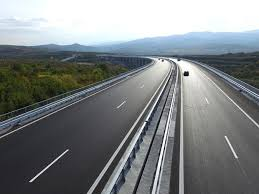 Изследване на нагласите и очакванията на обществото по отношение на доизграждането на инфраструктурата на страната, в частност строителството на Лот 3.2 на магистрала „Струма“ в участъка през Кресненското дефиле, който е от висок социален, икономически и екологичен интерес
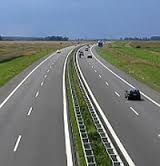 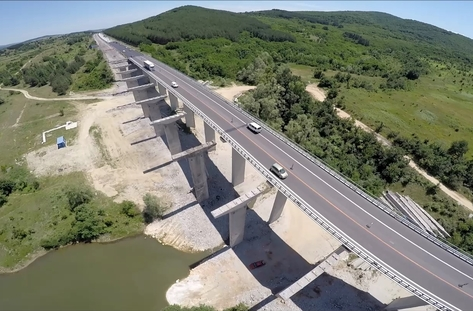 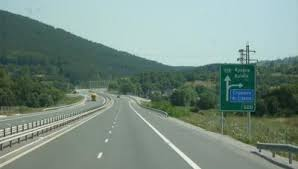 ноември 2016
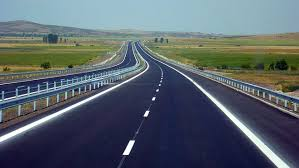 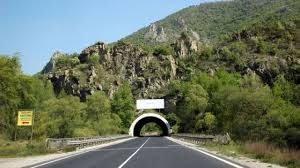 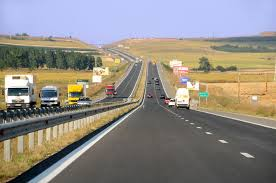 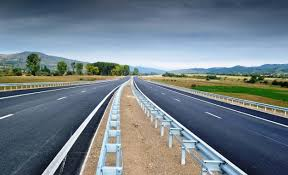 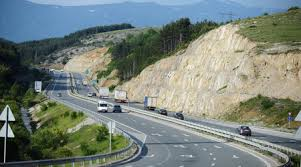 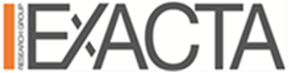 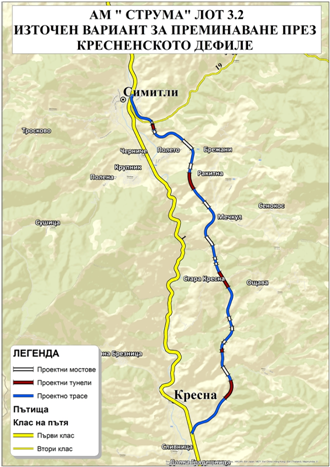 НАЦИОНАЛНО ПРЕДСТАВИТЕЛНО Изследване
 
Изследването е проведено в периода 18 – 24 ноември 2016 г.
По домовете им са интервюирани 1000 пълнолетни жители на страната по метода на прякото полустандартизирано face-to-face интервю.
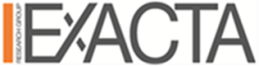 С какво превозно средство обикновено пътувате в участъка Симитли – Кресна?
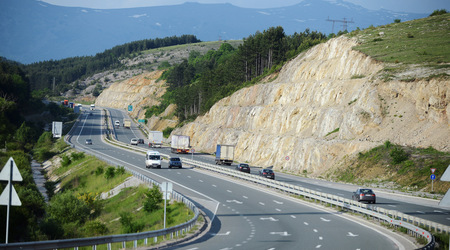 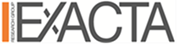 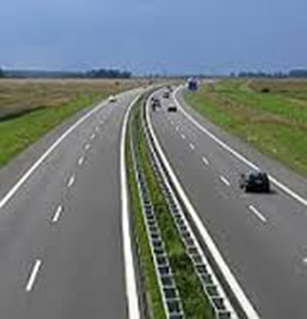 Предимно по работа или предимно по лични дела \вкл. за удоволствие\ пътувате в участъка Симитли – Кресна?
Предимно по работа   18,4%
Предимно по лични дела \за удоволствие   81,6%
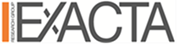 Как оценявате комфорта на пътуване \съществуващото експлоатационно състояние на участъка\ по път I-1 в участъка:
Благоевград – Симитли
Симитли – Кресна
Кресна – Сандански
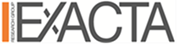 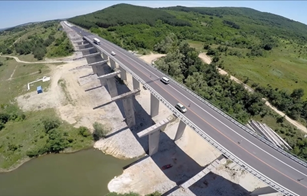 Какво, според Вас, би могло да подобри комфорта на пътуване \съществуващото експлоатационно състояние\ в участъка Симитли – Кресна?
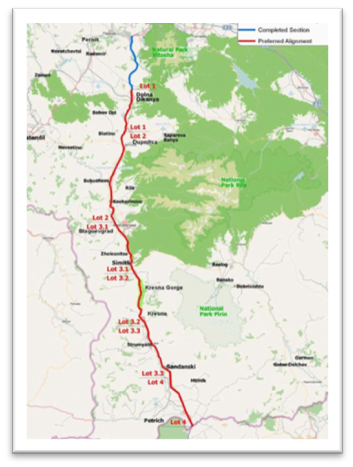 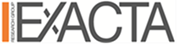 Доколко сте информиран за възможните нови алтернативи на сегашния път в участъка Симитли – Кресна?
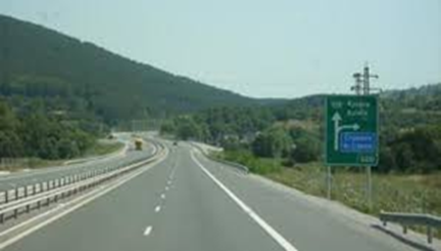 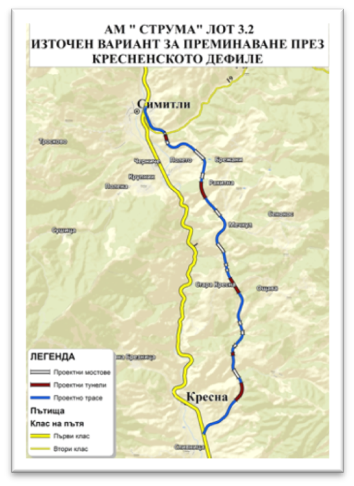 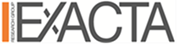 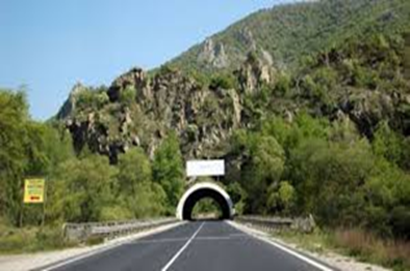 Кое, според Вас е най-доброто решение, за да се подобри транспортното обслужване в Кресненското дефиле?
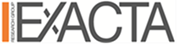 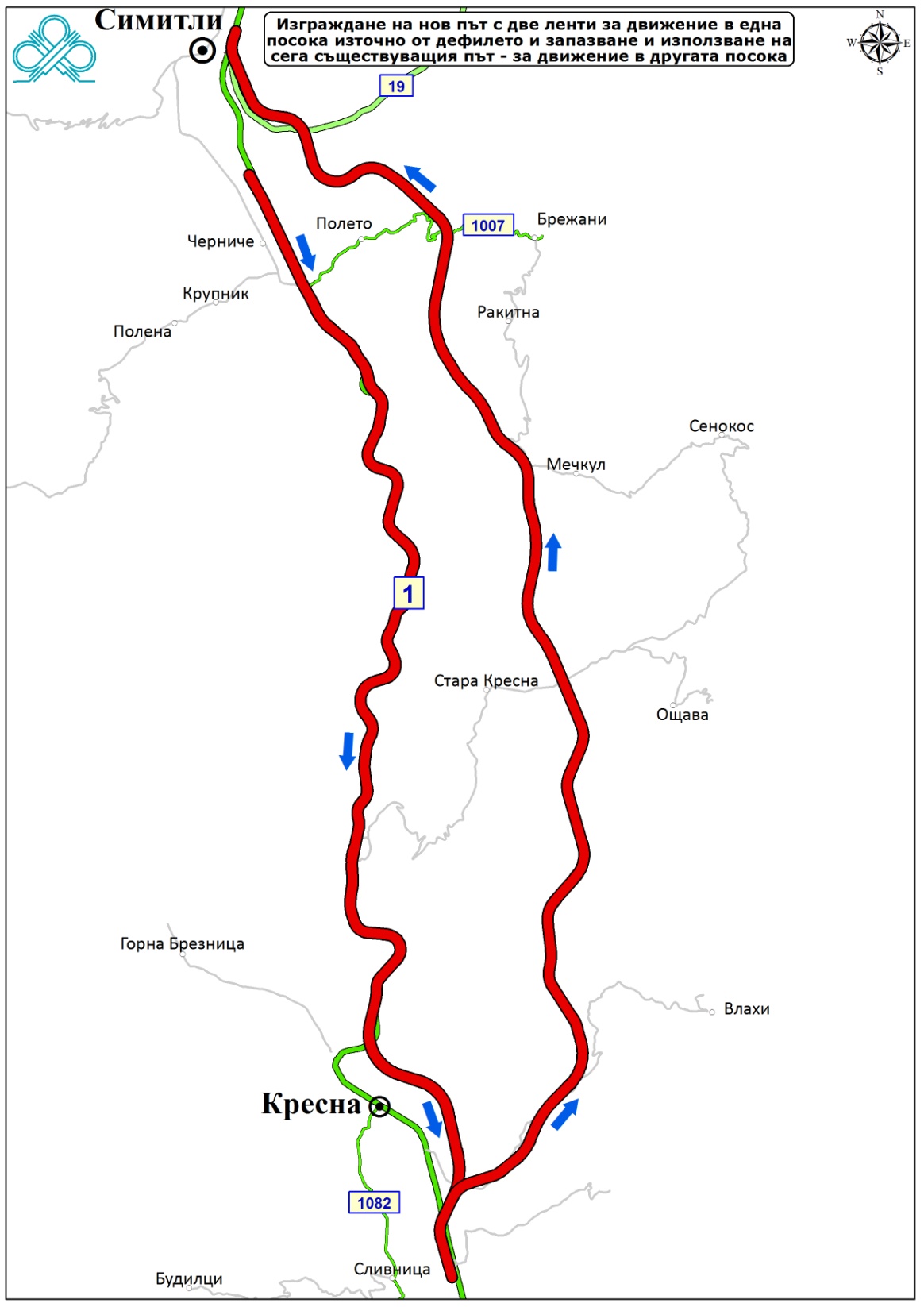 Вариант Г: 
Изграждане на нов път с две ленти за движение в една посока източно от дефилето и запазване и използване на сега съществуващия път - за движение в другата посока
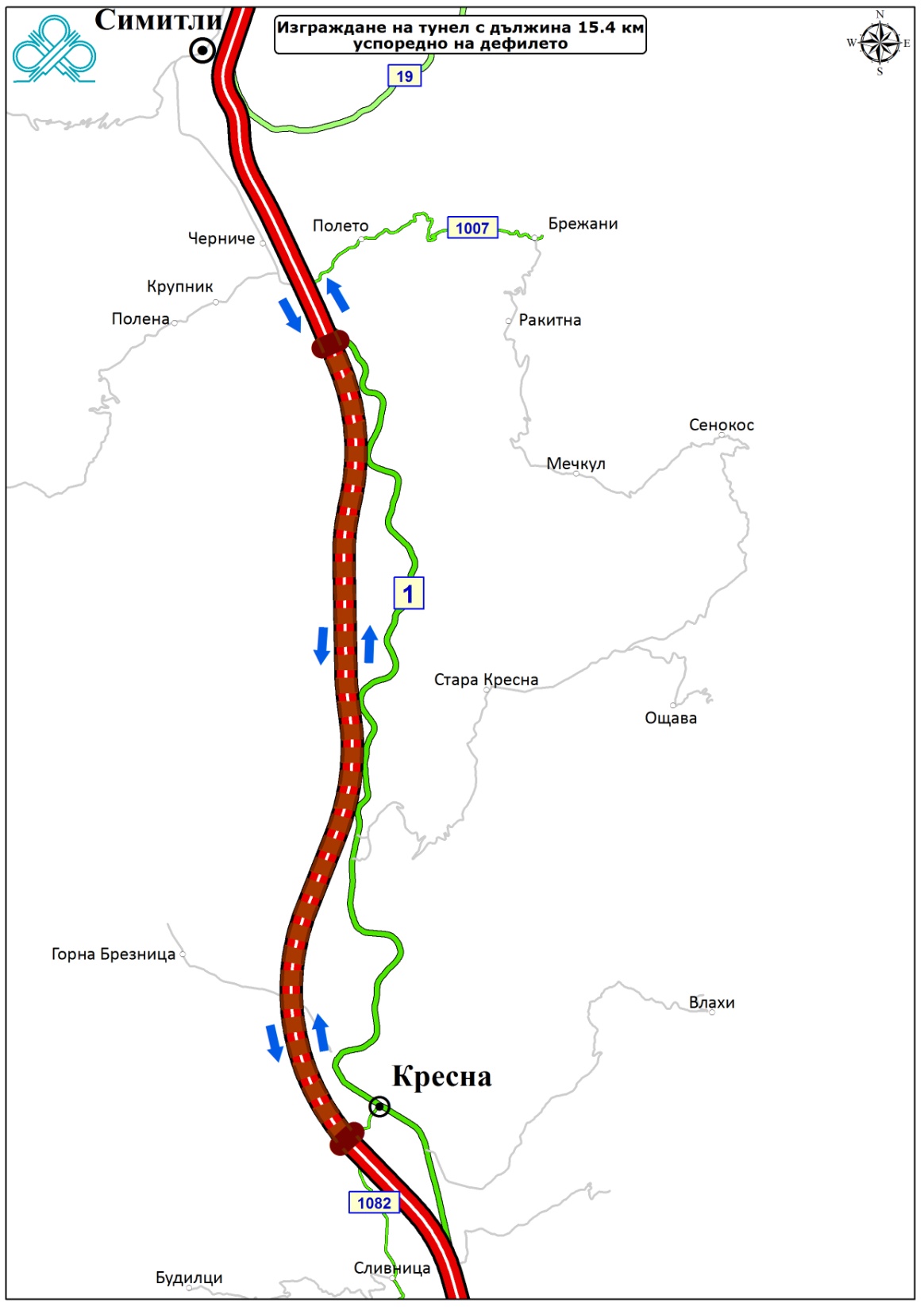 Вариант Б: 
Изграждане на тунел с дължина 15,4 км успоредно на дефилето
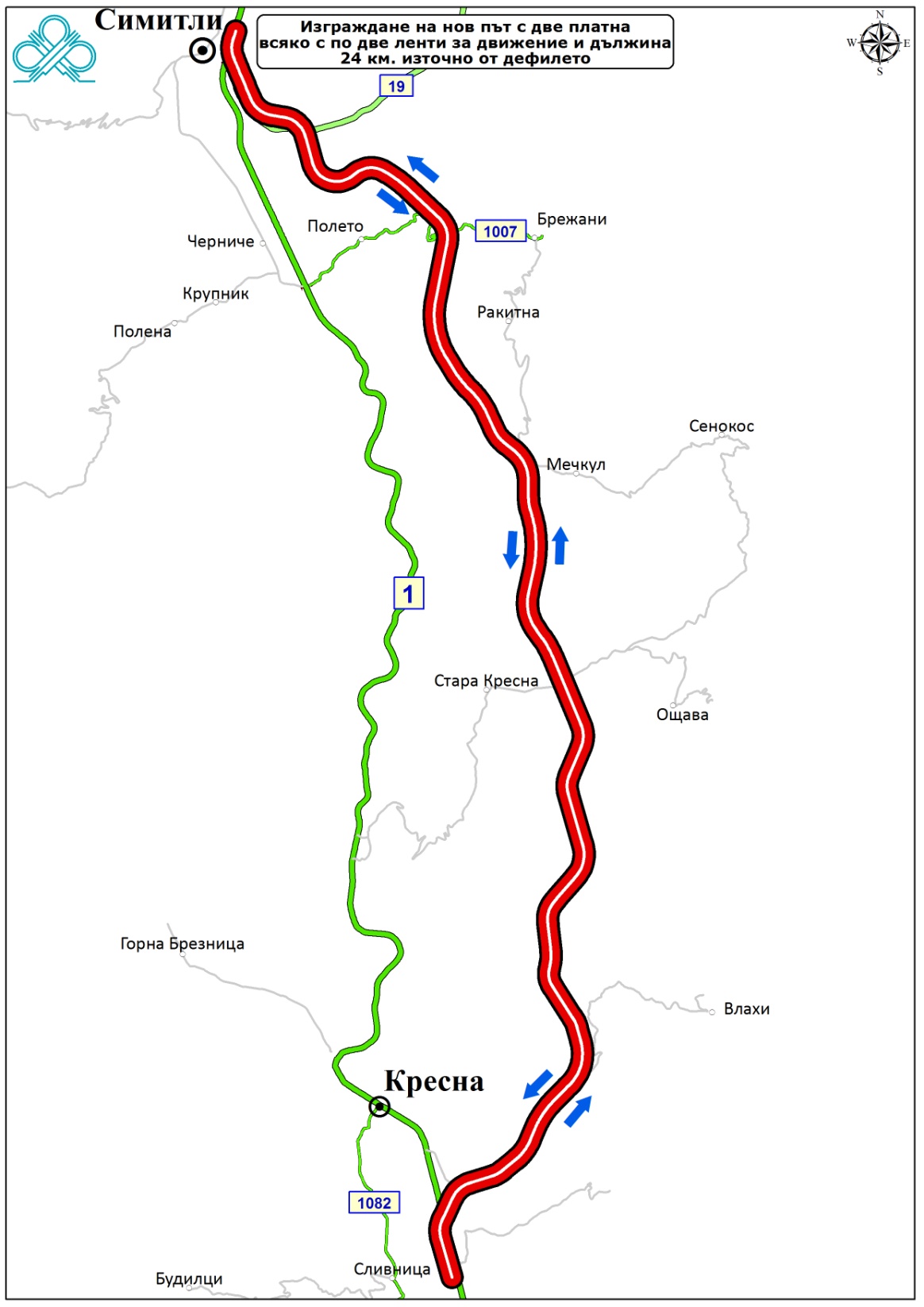 Вариант В: 
Изграждане на нов път с две платна, всяко от които с по две ленти за движение, и дължина 24 км източно от дефилето
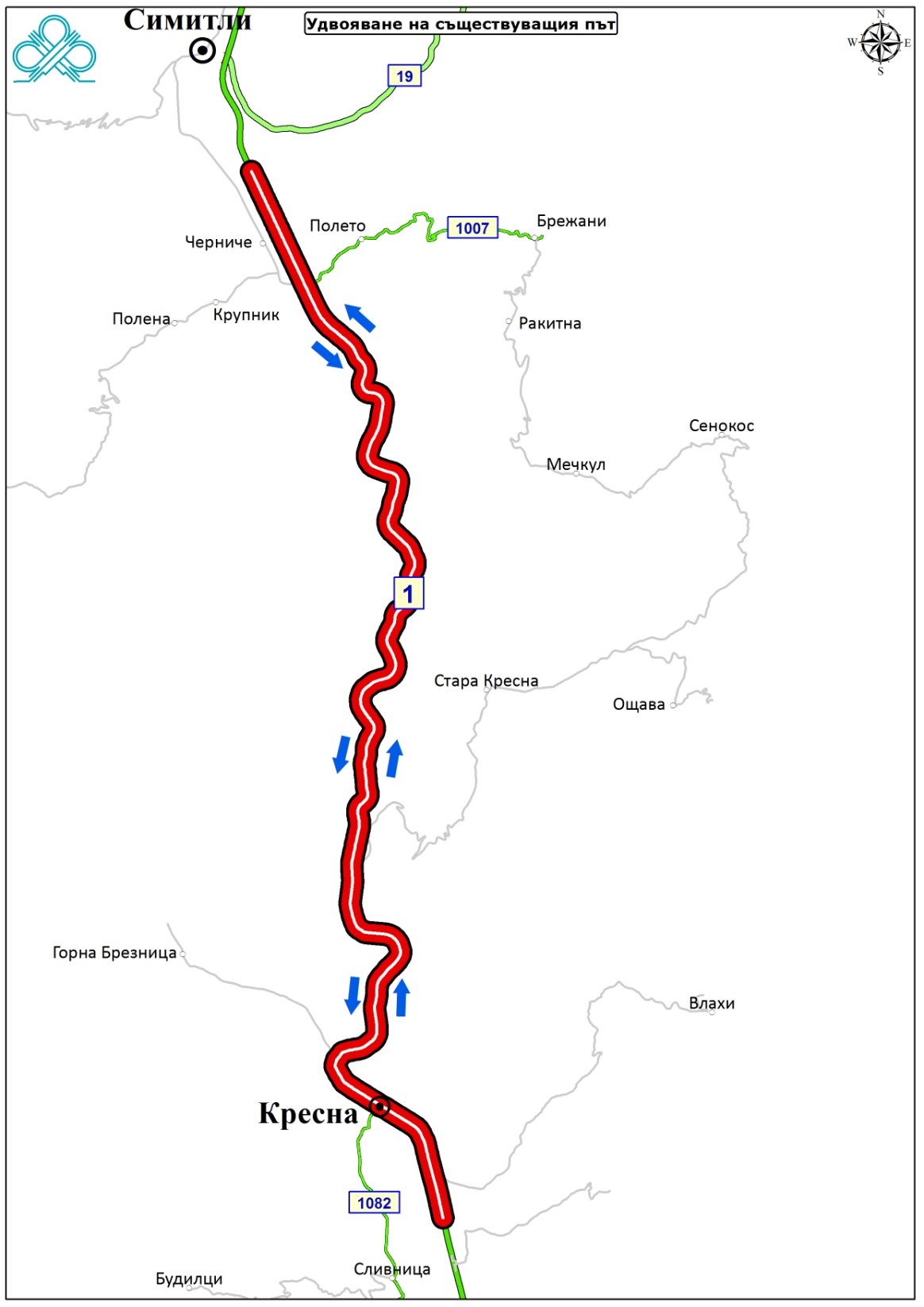 Вариант А: 
Удвояване на съществуващия път
Според Вас, може ли България да реализира проекта за подобряване на транспортното обслужване в Кресненското дефиле със средства от държавния бюджет?
Според Вас, трябва ли България да реализира проекта за подобряване на транспортното обслужване в Кресненското дефиле с безвъзмездна финансова помощ, предоставена от Европейския съюз?
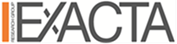 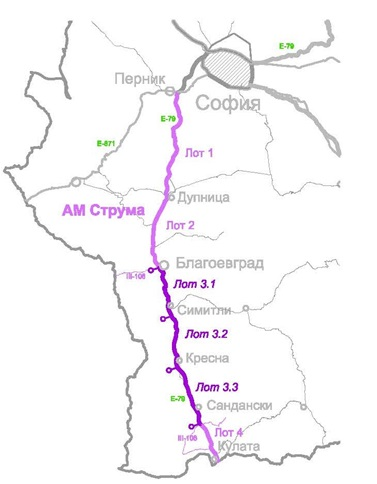 Кой, според Вас, трябва да води диалога с гражданите и нестопанските организации, които се интересуват от проекта за изграждане на алтернативен път в участъка Симитли – Кресна?
Друг 0,9%
Не мога да преценя  
24,3%
Местната власт  
21,2%
Администрацията, която стопанисва републиканските пътища  53,6%
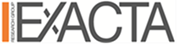 РЕГИОНАЛНО  ПРЕДСТАВИТЕЛНО Изследване  ЗА  РАЙОНА  НА КРЕСНЕНСКОТО  ДЕФИЛЕ
 
Изследването е проведено в периода 18 – 24 ноември 2016 г.
По домовете им са интервюирани, по метода на прякото полустандартизирано face-to-face интервю, 500 пълнолетни жители на градовете Симитли и Кресна, както и на селата Долна Градешница, Струмяни, Брежани, Черниче, Крупник, Полето, Полена и Горна Брезница.
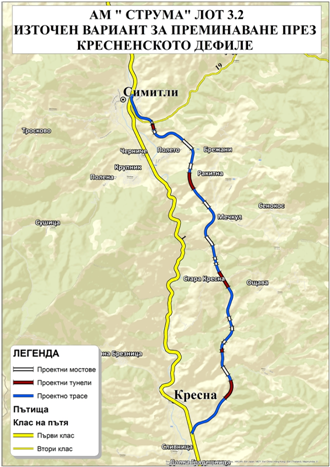 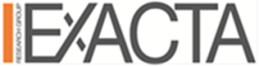 С какво превозно средство обикновено пътувате в участъка Симитли – Кресна?
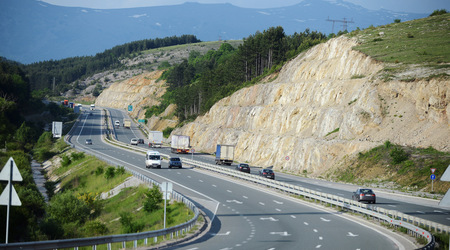 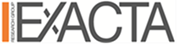 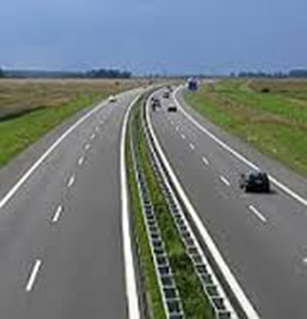 Предимно по работа или предимно по лични дела \вкл. за удоволствие\ пътувате в участъка Симитли – Кресна?
Предимно по работа   21,4%
Предимно по лични дела \за удоволствие   78,6%
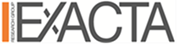 Как оценявате комфорта на пътуване \съществуващото експлоатационно състояние на участъка\ по път I-1 в участъка:
Благоевград – Симитли
Симитли – Кресна
Кресна – Сандански
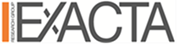 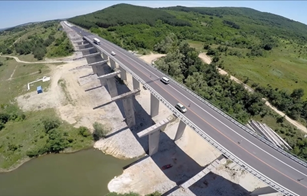 Какво, според Вас, би могло да подобри комфорта на пътуване \съществуващото експлоатационно състояние\ в участъка Симитли – Кресна?
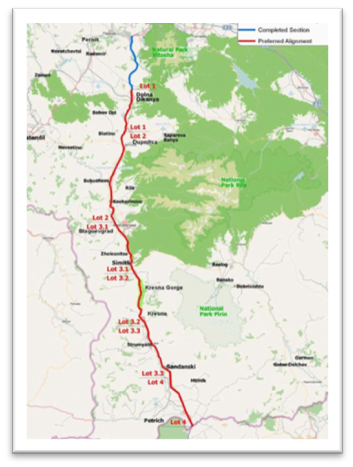 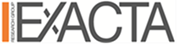 Доколко сте информиран за възможните нови алтернативи на сегашния път в участъка Симитли – Кресна?
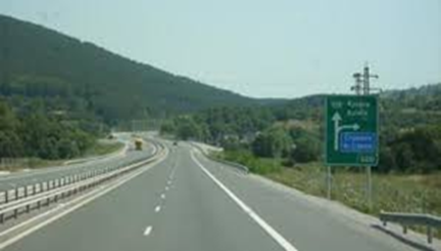 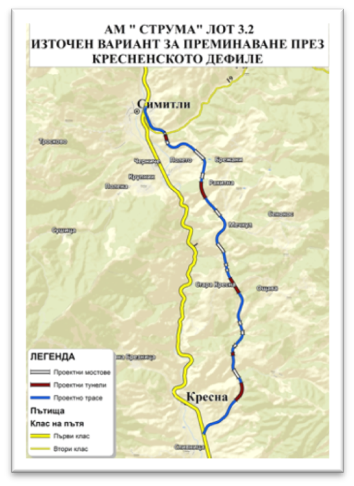 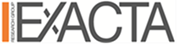 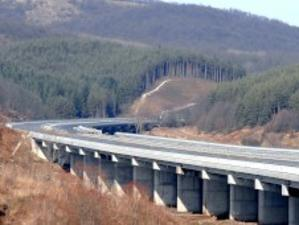 Ще продължите ли да използвате сега съществуващия път в участъка на Кресненското дефиле,
ако успоредно на него е изграден тунел с дължина 15,4 км и тежкотоварното движение задължително бъде пренасочено през тунела?
ако в планинския терен от източната му страна бъде изграден път с две платна, всяко с по две ленти за движение, с дължина 24 км и тежкотоварното движение задължително бъде пренасочено през новия път?
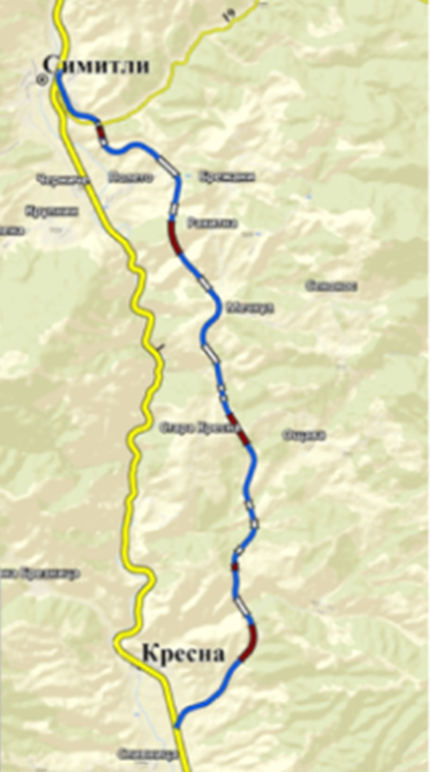 Не мога да преценя
Не мога да преценя
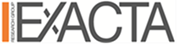 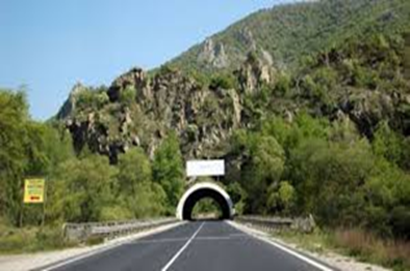 Кое, според Вас е най-доброто решение, за да се подобри транспортното обслужване в Кресненското дефиле?
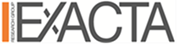 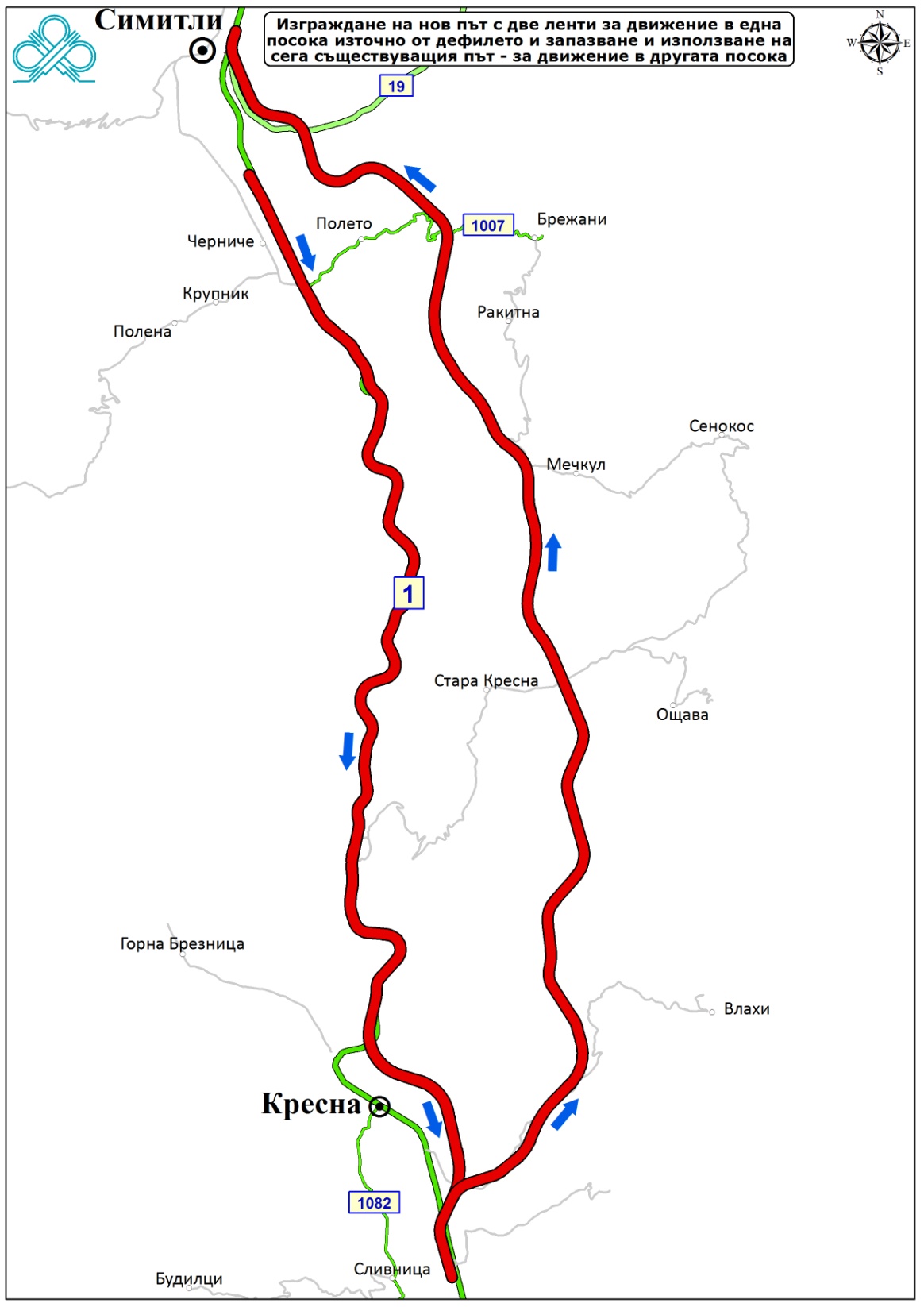 Вариант Г: 
Изграждане на нов път с две ленти за движение в една посока източно от дефилето и запазване и използване на сега съществуващия път - за движение в другата посока
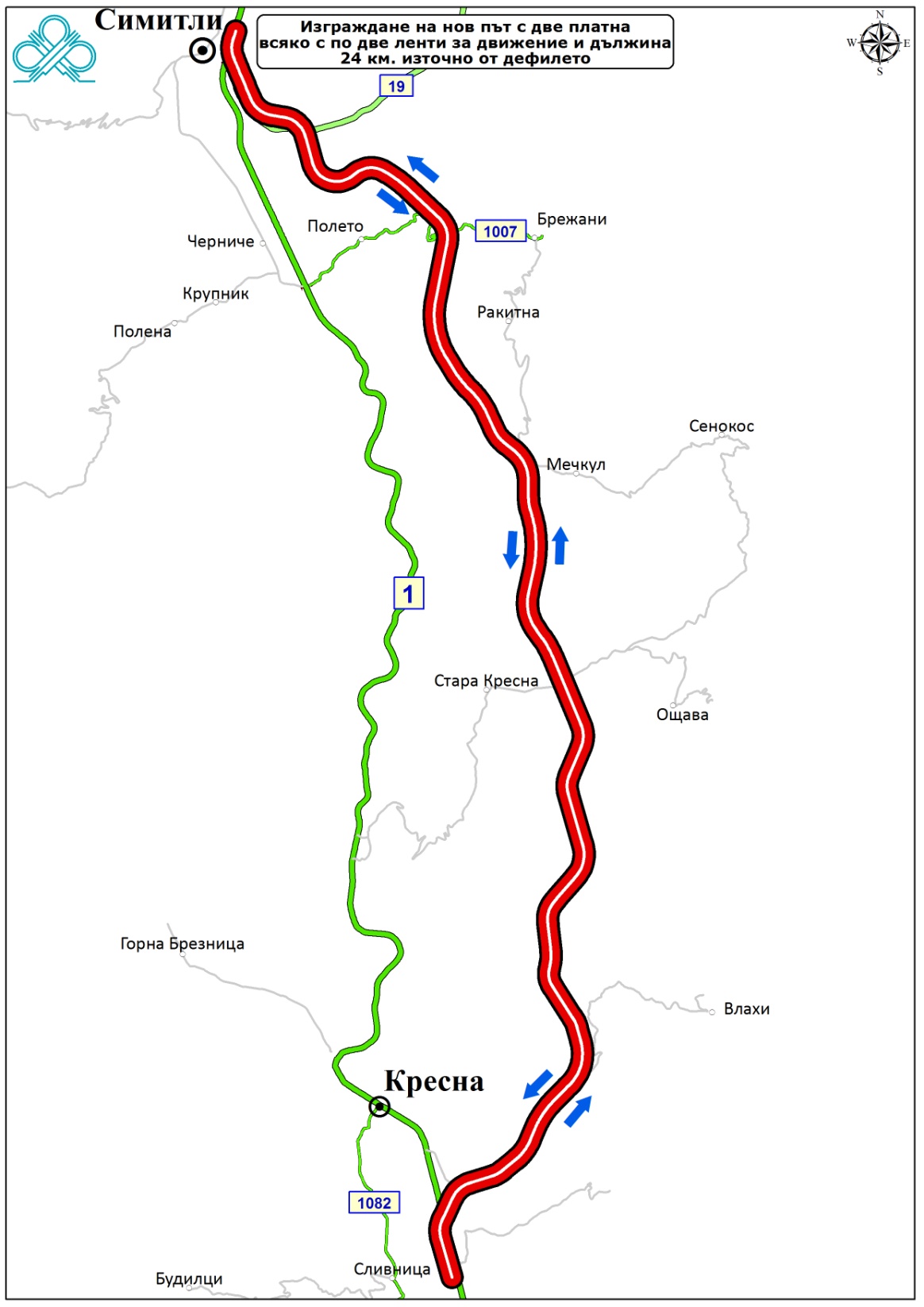 Вариант В: 
Изграждане на нов път с две платна, всяко от които с по две ленти за движение, и дължина 24 км източно от дефилето
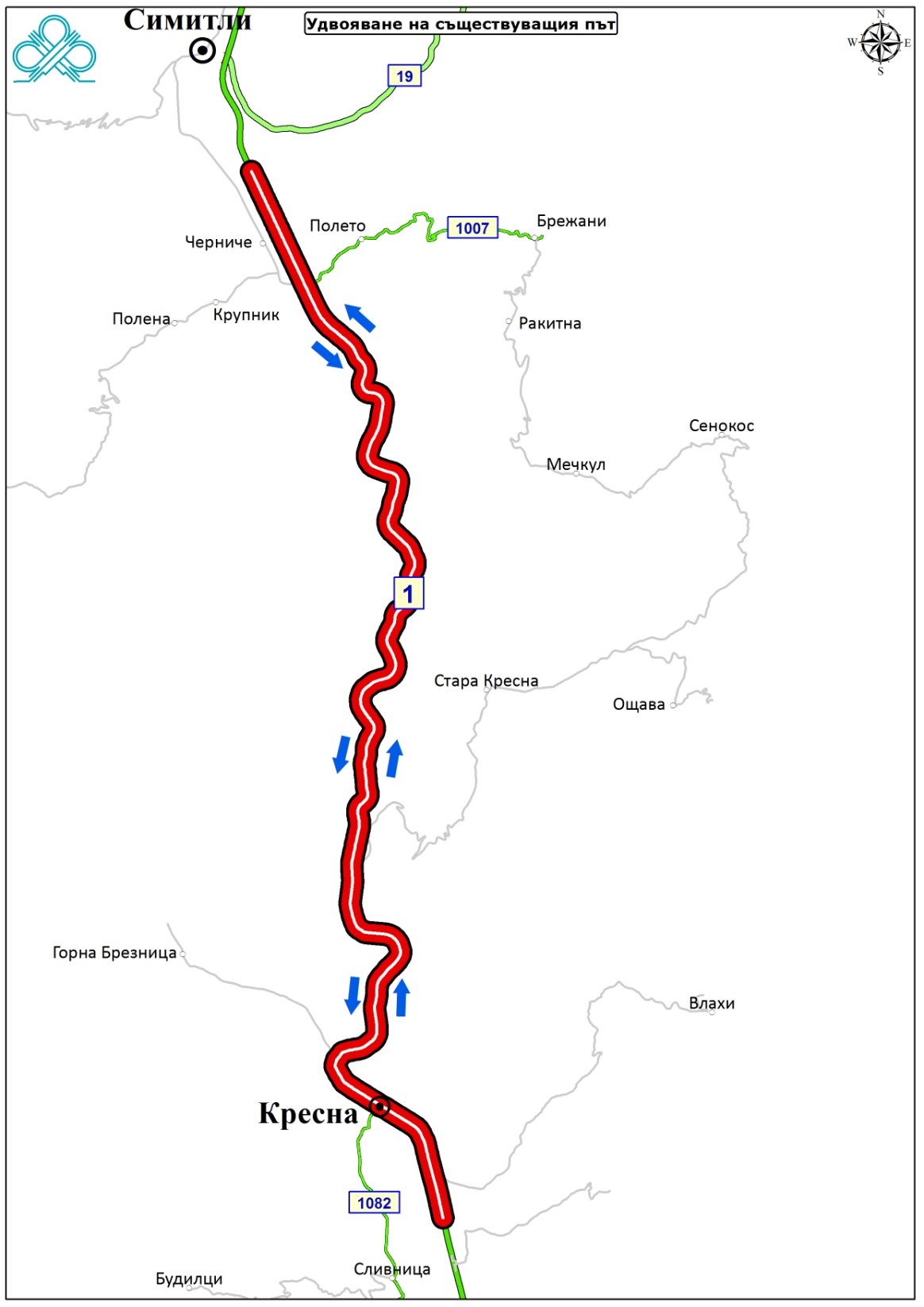 Вариант А: 
Удвояване на съществуващия път
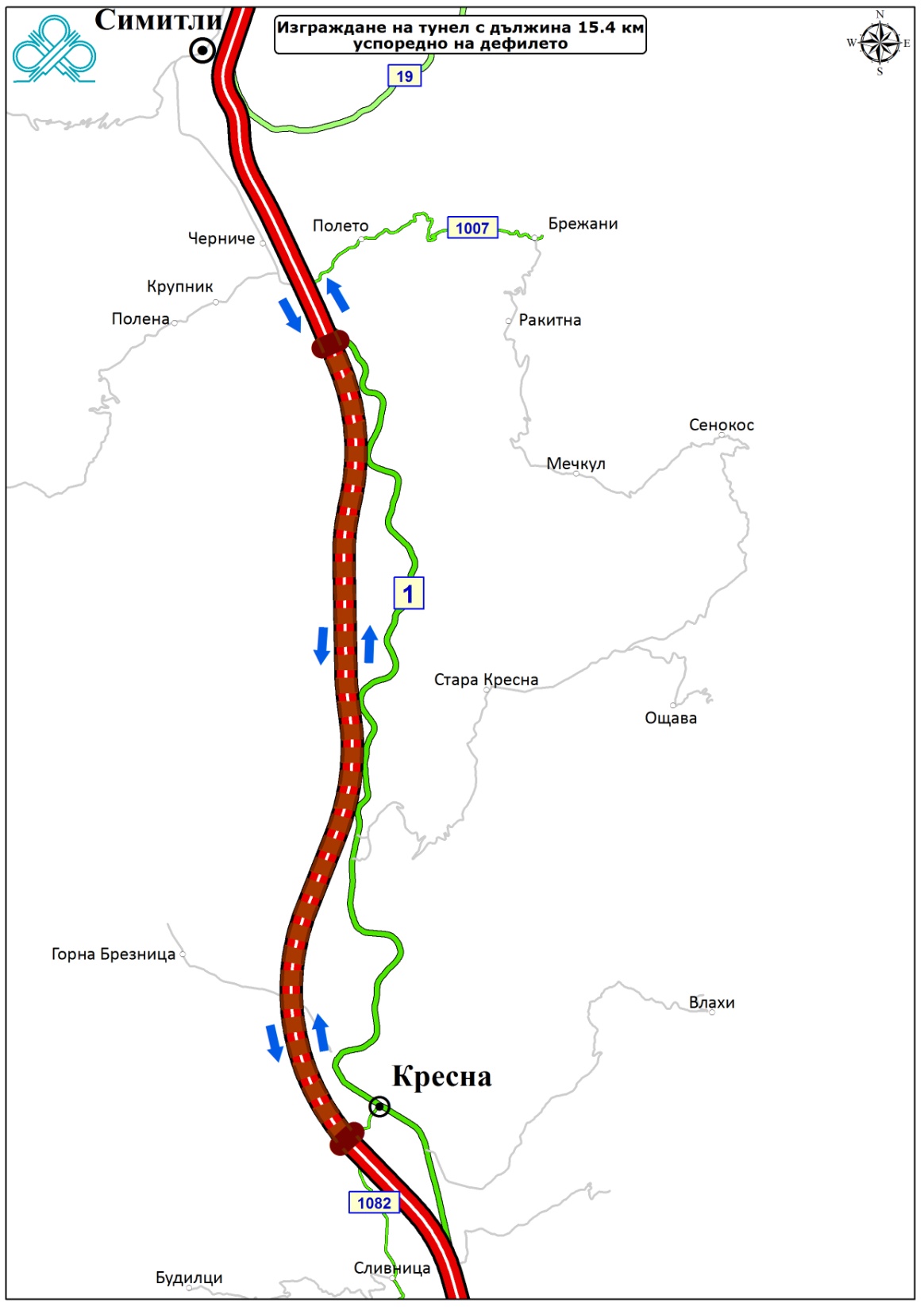 Вариант Б: 
Изграждане на тунел с дължина 15,4 км успоредно на дефилето
Ще се отрази ли или няма да се отрази, според Вас, подобряването на транспортното обслужване в участъка Симитли – Кресна на доходите на хората в населеното място в което живеете?
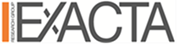 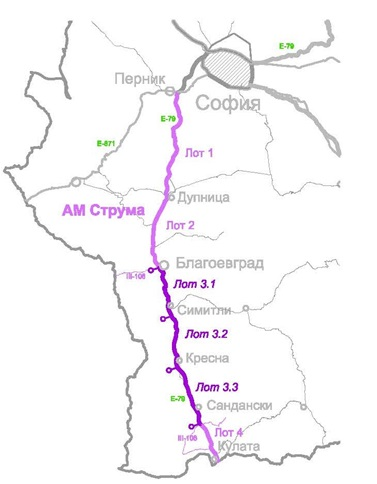 Кой, според Вас, трябва да води диалога с гражданите и нестопанските организации, които се интересуват от проекта за изграждане на алтернативен път в участъка Симитли – Кресна?
Друг 5,2%
Не мога да преценя  
13,6%
Местната власт  
44,8%
Администрацията, която стопанисва републиканските пътища  36,4%
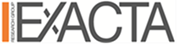 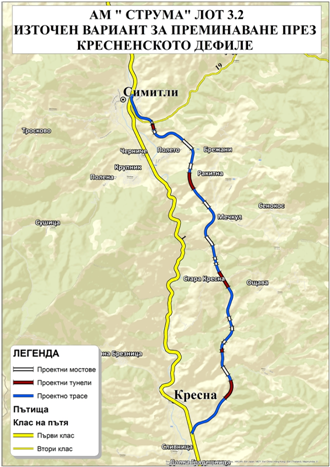 ОСНОВНИ ИЗВОДИ 
ОТ СРАВНИТЕЛНИЯ АНАЛИЗ НА ДАННИТЕ ОТ НАЦИОНАЛНОТО И РЕГИОНАЛНОТО ПРОУЧВАНИЯ
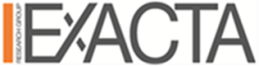 Как оценявате комфорта на пътуване \съществуващото експлоатационно състояние\ по път I-1 в участъка Симитли – Кресна?
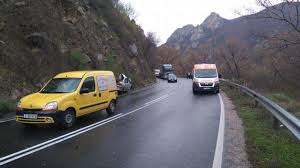 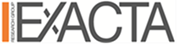 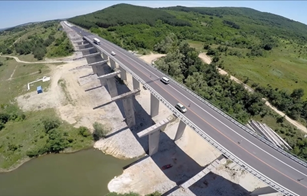 Какво, според Вас, би могло да подобри комфорта на пътуване \съществуващото експлоатационно състояние\ в участъка Симитли – Кресна?
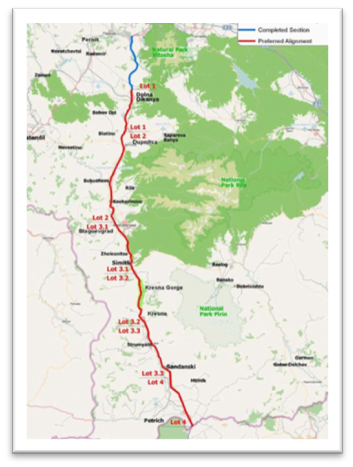 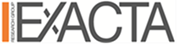 Доколко сте информиран за възможните нови алтернативи на сегашния път в участъка Симитли – Кресна?
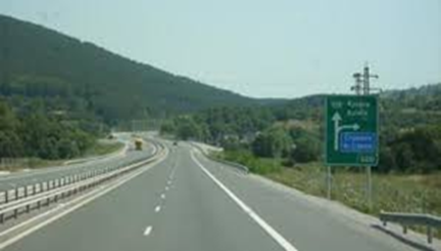 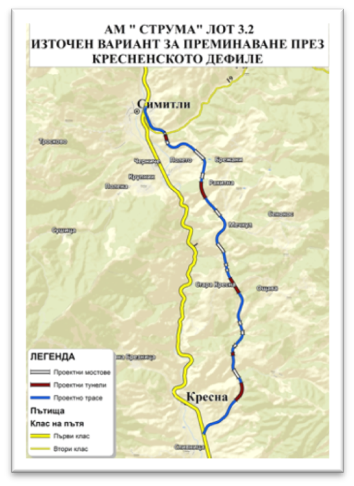 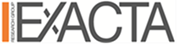 Първите три неща, които искат да знаят местните хора, участвали в регионалното изследване относно алтернативите за пътя в отсечката Симитли-Кресна са следните:

откъде ще минава трасето

кой ще строи пътя и колко ще струва строителството

какви са актуалните алтернативи, между какво се избира и коя алтернатива е най-безопасната
Първите три неща, които искат да знаят относно алтернативите за пътя в отсечката Симитли-Кресна хората в националното изследване са следните:

как ще се подобри безопасността на движението в участъка

кой ще строи пътя и колко ще струва строителството

ще се облекчи ли трафикът
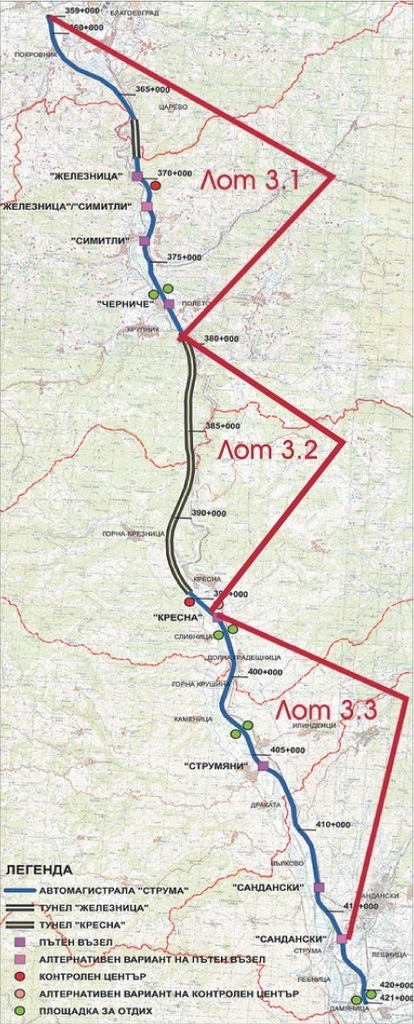 Кое, според Вас е най-доброто решение, за да се подобри транспортното обслужване в Кресненското дефиле?
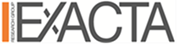 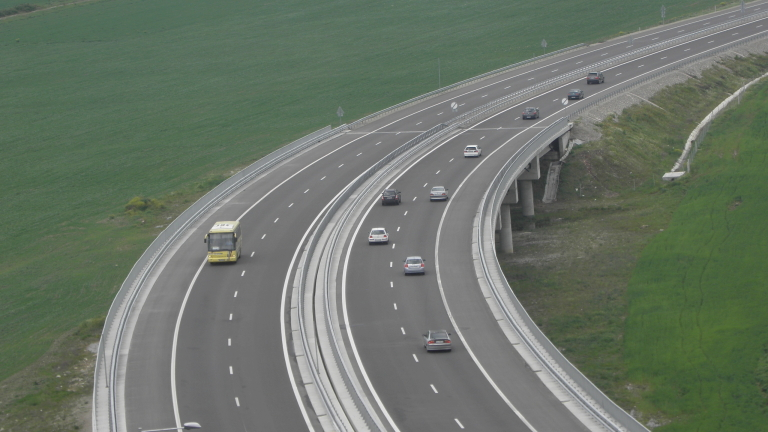 Благодаря за 
вниманието!